Sunday/Monday 05.06. & 06.06.
06:30 Stable beams. Fill #1851.
06:56 Dump: Ufo MKI pt 2. Length stable beams: 0h26.
08:30 injection for physics
09:26 Stable beams. Fill #1852. Lumi ~1.1e33.
00:31 Beam dump: QPS trigger on RQTL11.R7B1. Length stable beams: 15h05.
07:30 Stable beams. Fill #1854.
07:39 PC failure of RQ6L2. Length stable beams: 00h09.
04/06/2011
LHC 9:00 meeting
Week Summary (R. Assmann & B. Holzer)
Goal: 250 pb-1
Weeks results:
Highest luminosity per fill:		46.5 pb-1	(new record)
Production in week:		200 pb-1	(new record)
Average bunch intensity:		1.2e11		(slightly lowered)
Typical luminosity:		1.1e33		(slightly lowered)
Number of bunches/beam:	1092		(from week 21)
Number of stable beams:		14
Average length stable beams:	4.2 h		(mostly short fills)
Bunch length blow-up:		1.25 ns		(plus 50 ps)
Average turn around:		5.5 h		(2.5 h best)
144b injection: 			fully commissioned & tested
TOTEM/ALFA:			RP settings qualified for physics
Nice week but could have been even nicer…
04/06/2011
LHC 9:00 meeting
2
Luminosity Production
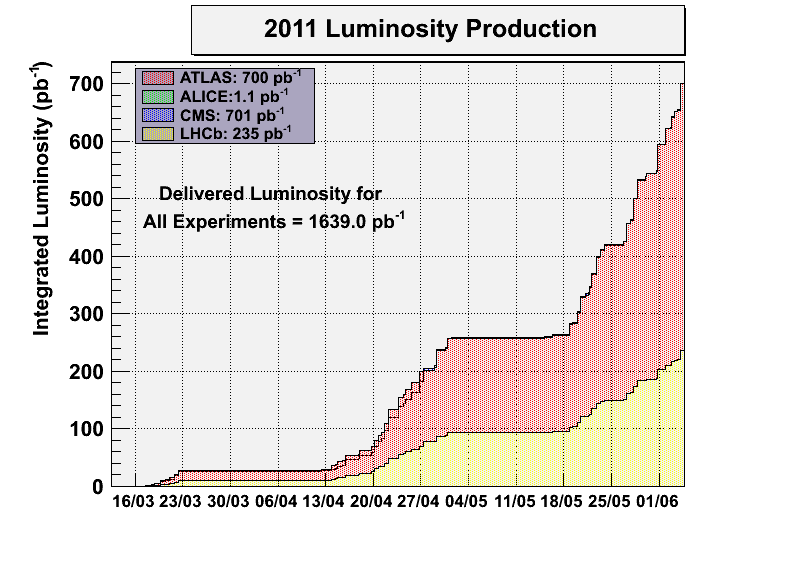 04/06/2011
LHC 9:00 meeting
3
Luminosity Production
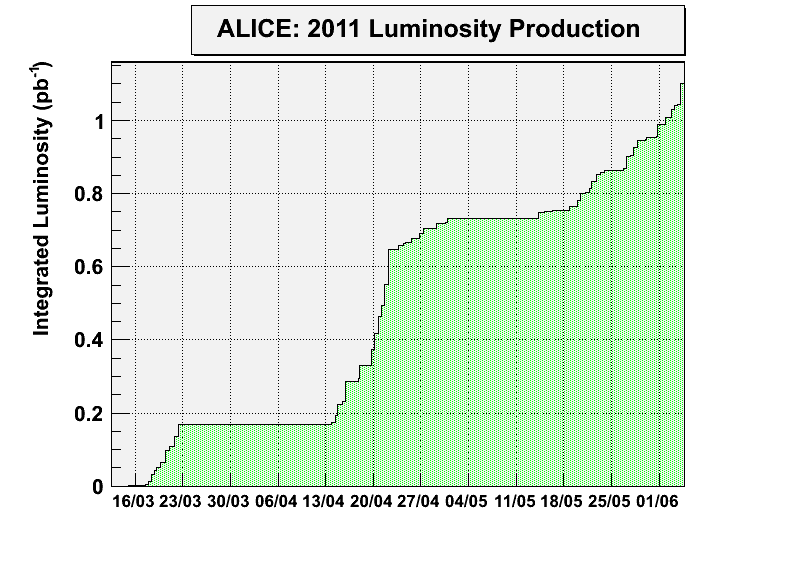 04/06/2011
LHC 9:00 meeting
4
Performance (ATLAS figures)
31/05/2011
LHC 8:30 meeting
Integrated Lumi (ATLAS)
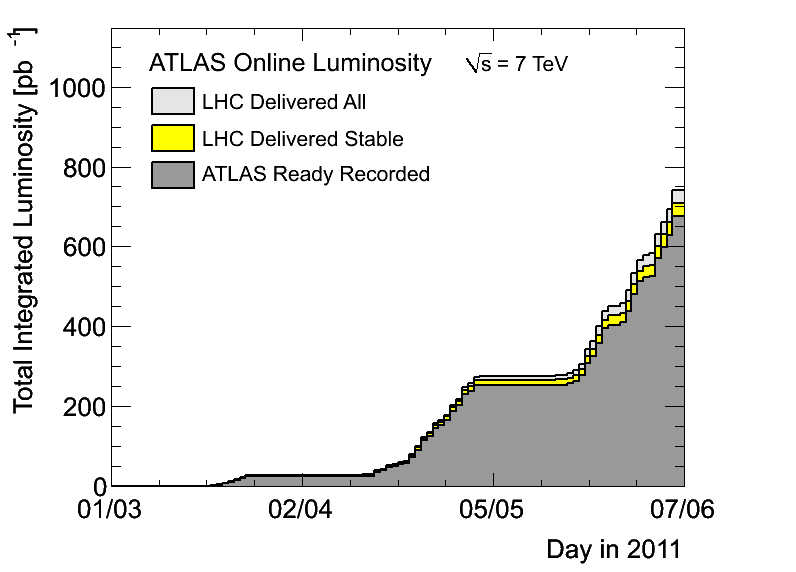 31/05/2011
LHC 8:30 meeting
Turn-around Time: Dump SB  SB
Average turn-around time: 		5.5 h
04/06/2011
LHC 9:00 meeting
7
Beam Dumps at > 450 GeV – I
04/06/2011
LHC 9:00 meeting
8
Beam Dumps at > 450 GeV – II
Increase of BLM dump threshold 
for Q4 (MQY) at MKI’s by factor 2
24 beam dumps at > 450 GeV, only one dumped by OP.
04/06/2011
LHC 9:00 meeting
9
Length Stable Beams: 14 this week so far
Average length stable beams: 		4.2 h
04/06/2011
LHC 9:00 meeting
10
Tuesday to Wednesday
Injection preparation for 144b
Collimator temperature
QPS noise  quench
Cryo S56
Cryo S34
UFO IR2
RF arc
01/06/2011
LMC - R. Assmann
2. June
Wed Night / Thu Morning
00:31h	    BEAM MODE > Injection Probe Beam

02:03h	    BEAM MODE changed to STABLE BEAMS, Luminosity
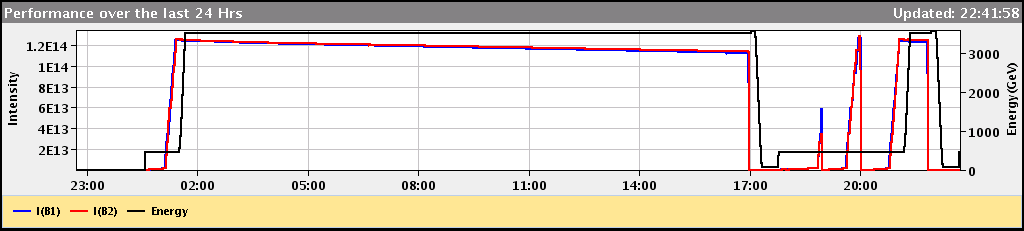 15 hours run
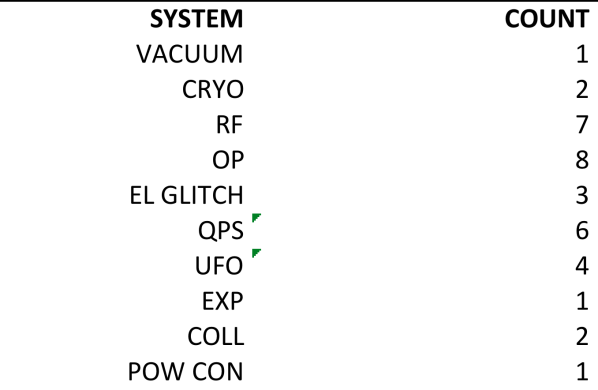 System
Mike L.
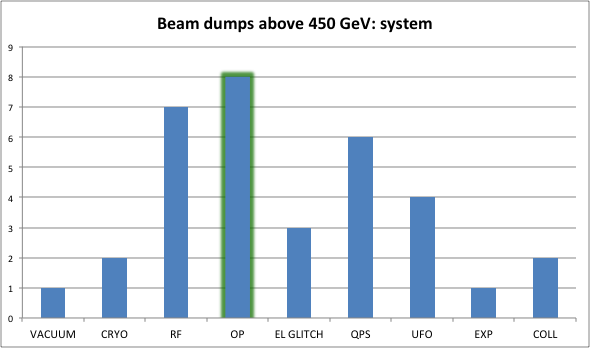 4/6/2011
Dumps since TS
Cause
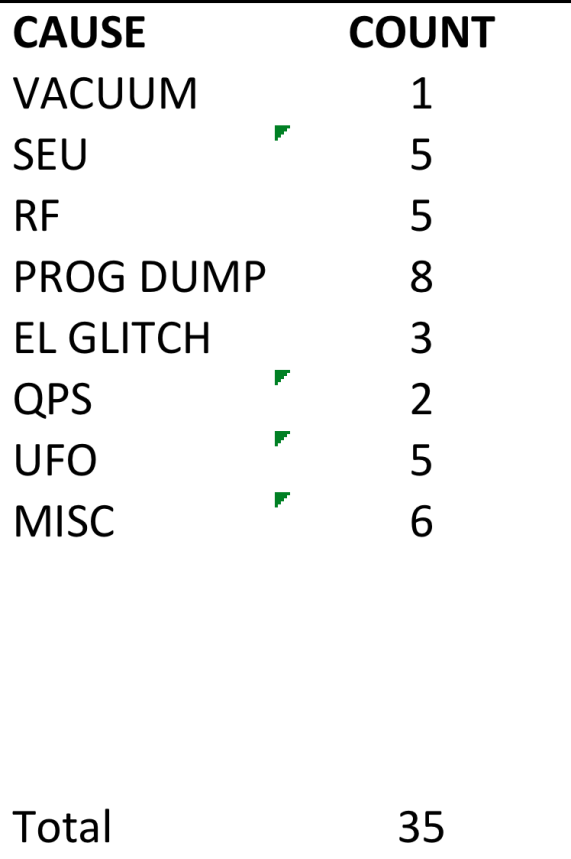 Mike L.
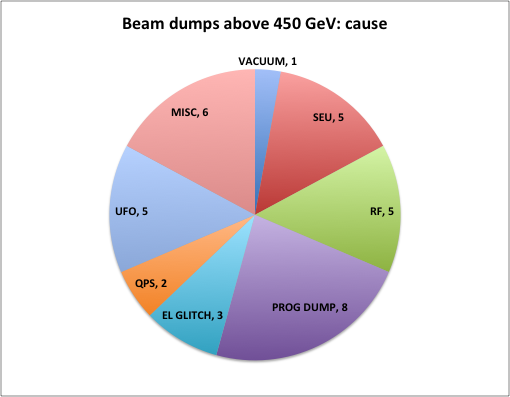 4/6/2011
Dumps since TS
Ongoing injection problems
Consistent problems after long fills:
First filling attempts after long fills hit by strong emittance blow-up: ~100%.
Blow-up happens mostly a few seconds after injection.
Seen as beam instability.
Not all batches affected. Some good, some bad.
Seeing drifts in chromaticity at flat bottom after long fills.
Not understood. Possible actions:
Update Fidel model to take into account better long powering history.
Full pre-cycle after long fill.
Check for the hump. Is it back?
Tails beneficial for Landau damping  less scraping in SPS? Last fill with larger emittances (less scraping) went without problem, but also benfited from earlier short fills.
04/06/2011
LHC 9:00 meeting
15
Vertical Blow-up B2
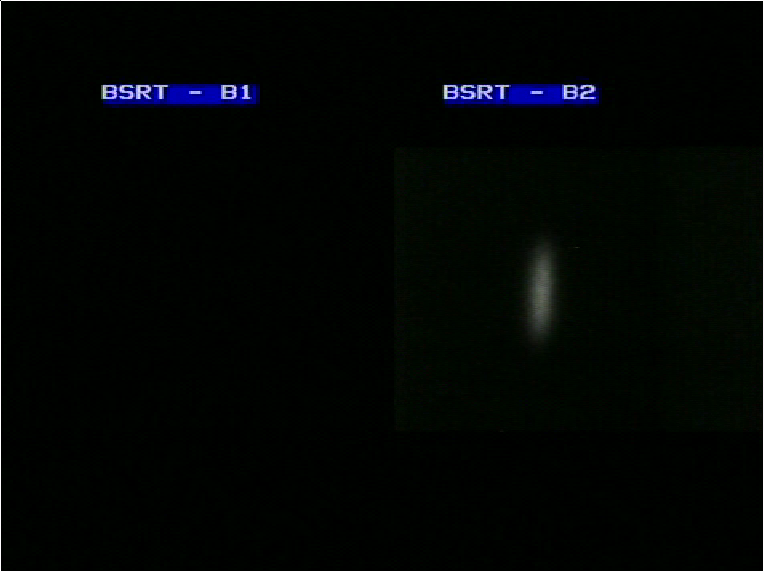 04/06/2011
LHC 9:00 meeting
16
Emittance Blowup B1/B2 V
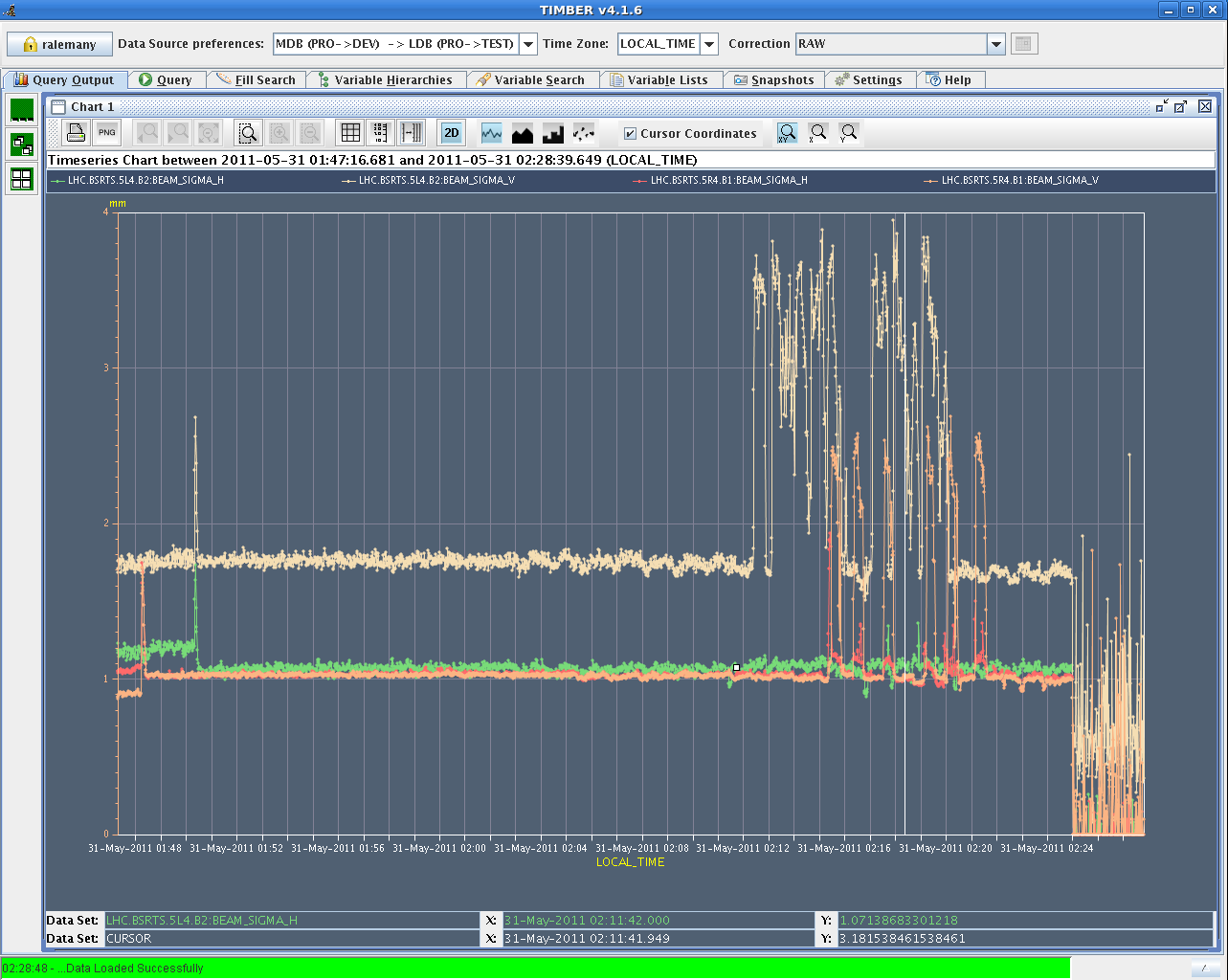 To be understood…
Real 100% emittance growth 
or instrumental effect?
31/05/2011
LHC 8:30 meeting
4. June
Sat morning
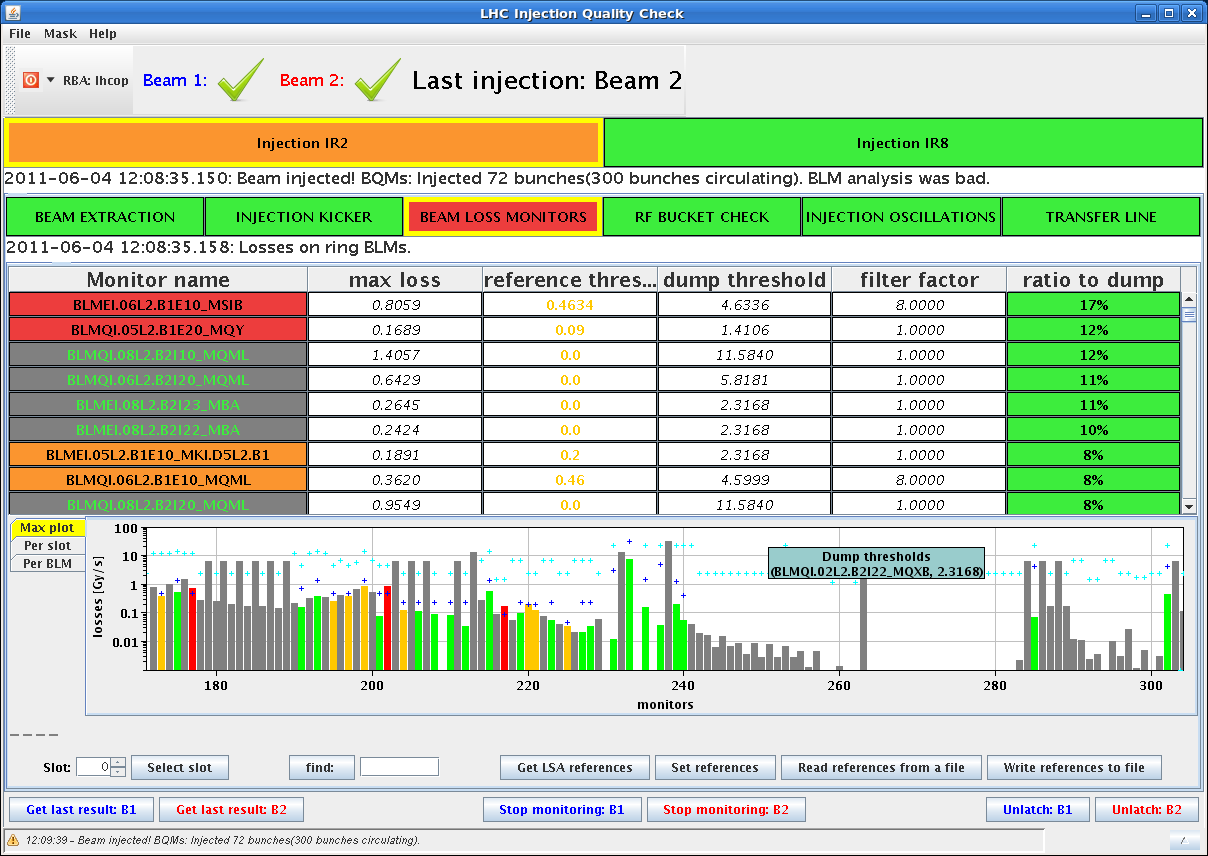 11:26h	    Injection for physics
                   ... as decided: single bunch intensity 
	    limited to ≈ 1.2*1011
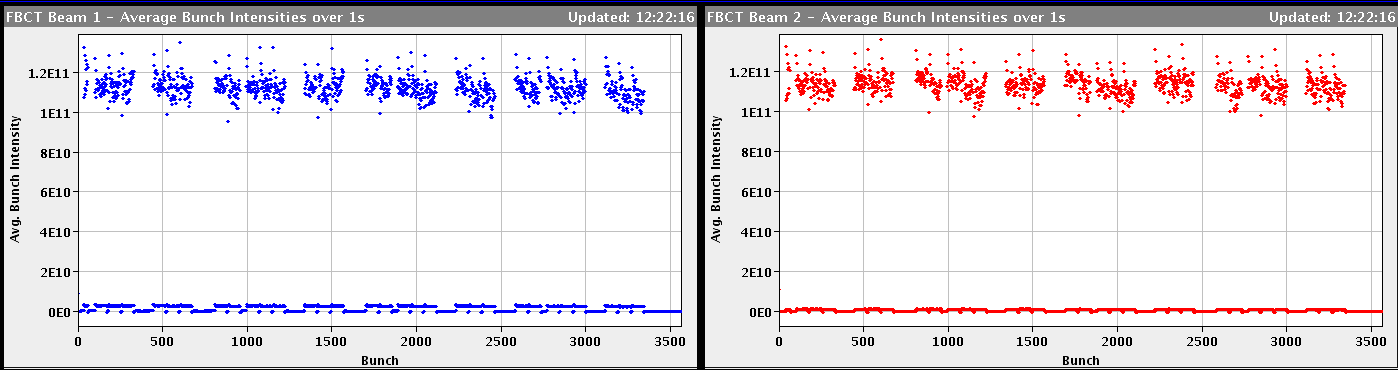 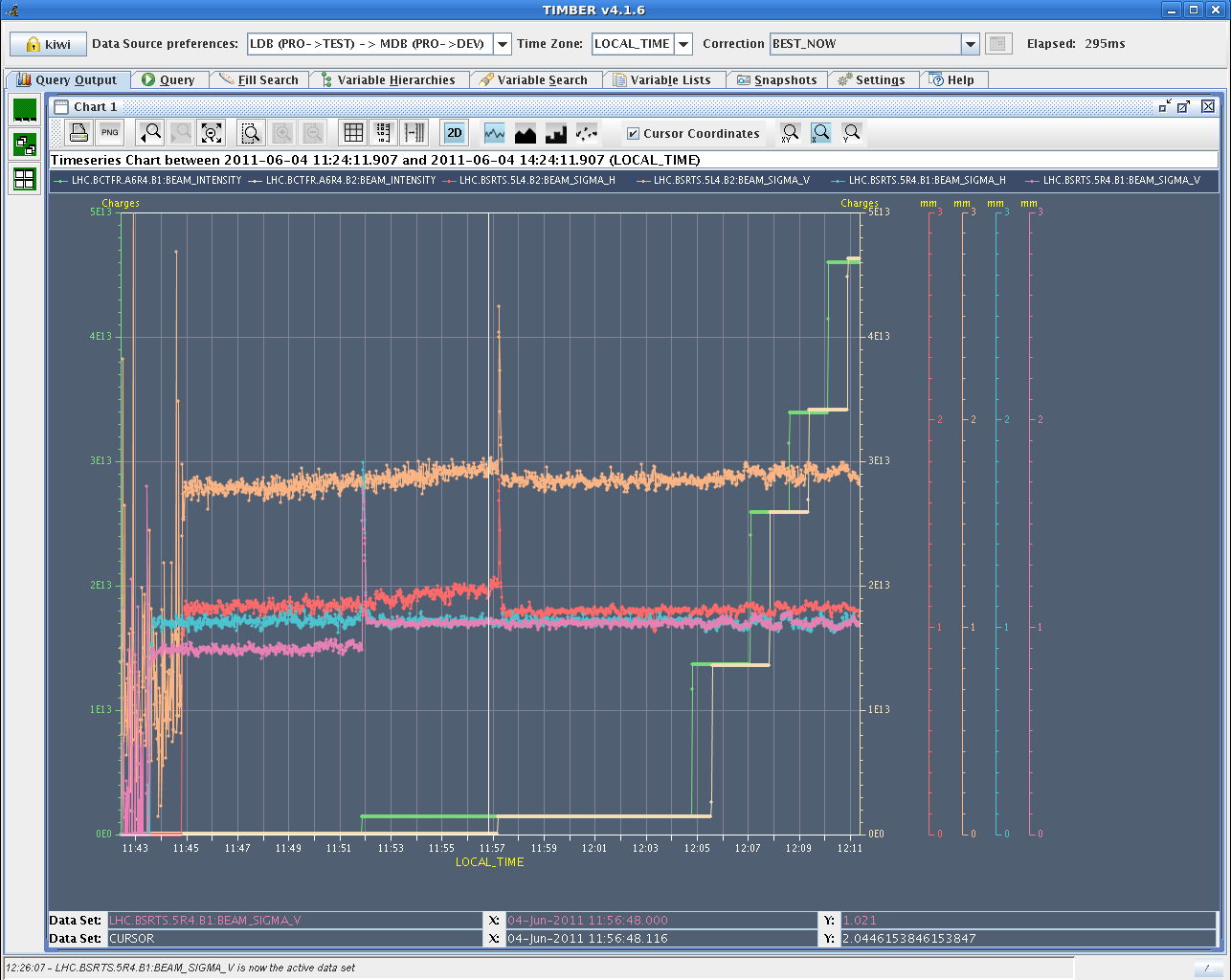 Emittances ok
beam 2 v
beam 2 h
beam 1 h
beam 1 v
4. June
Sat Morning
13:24h	    Ramp, Squeeze, Lumi

beam quality: One b2 108b injection suffered more than the rest.
          That 7th injection had bunches blown up in V
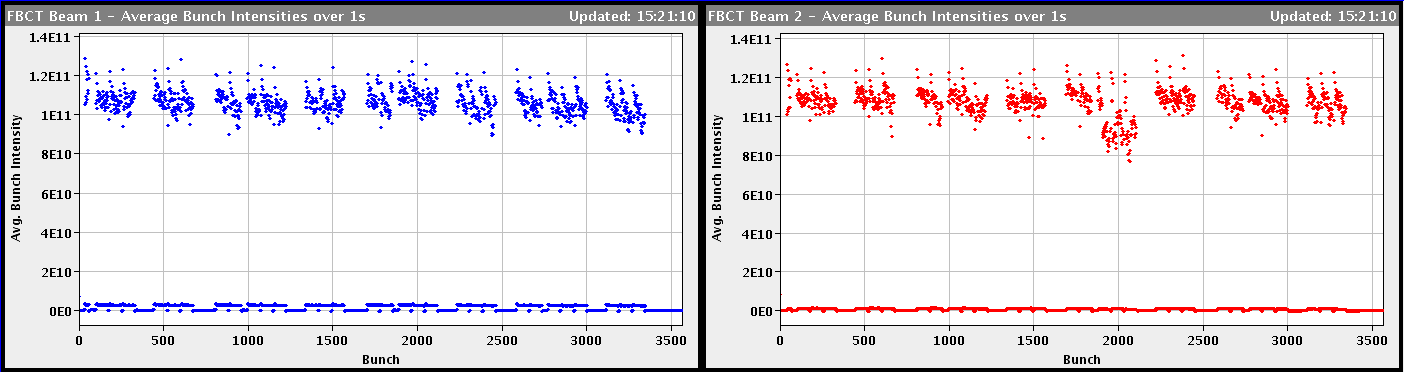 intensities
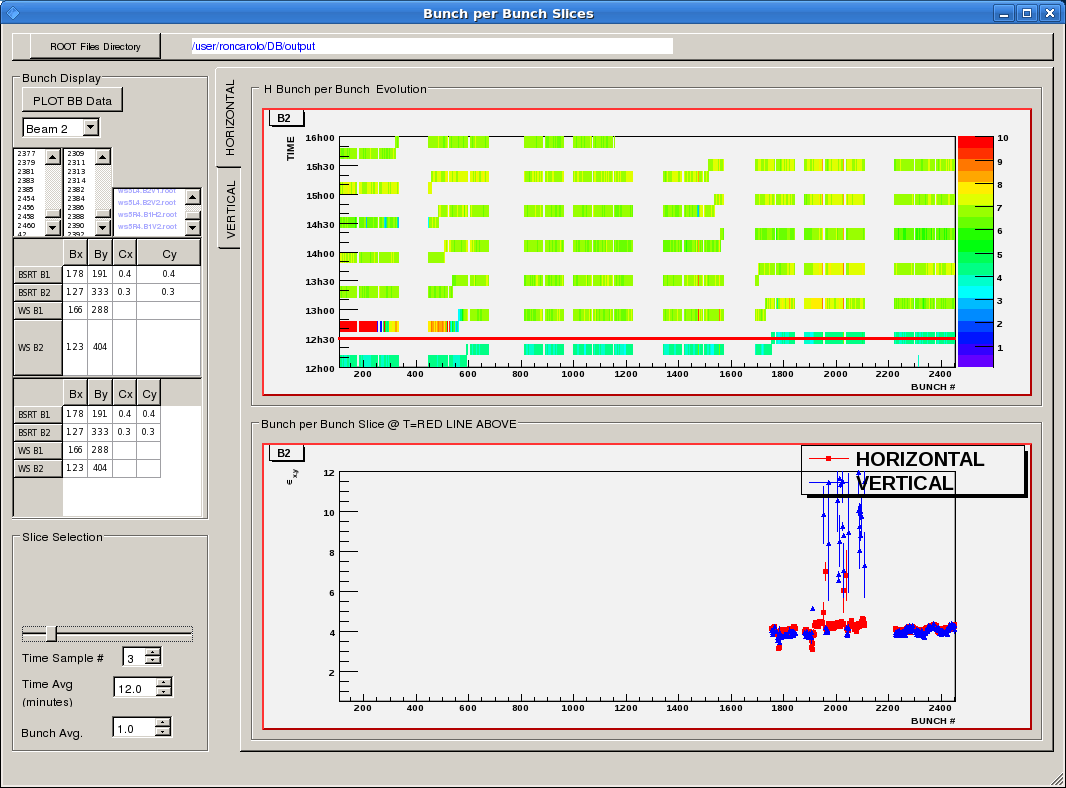 emittance
!! here  !!
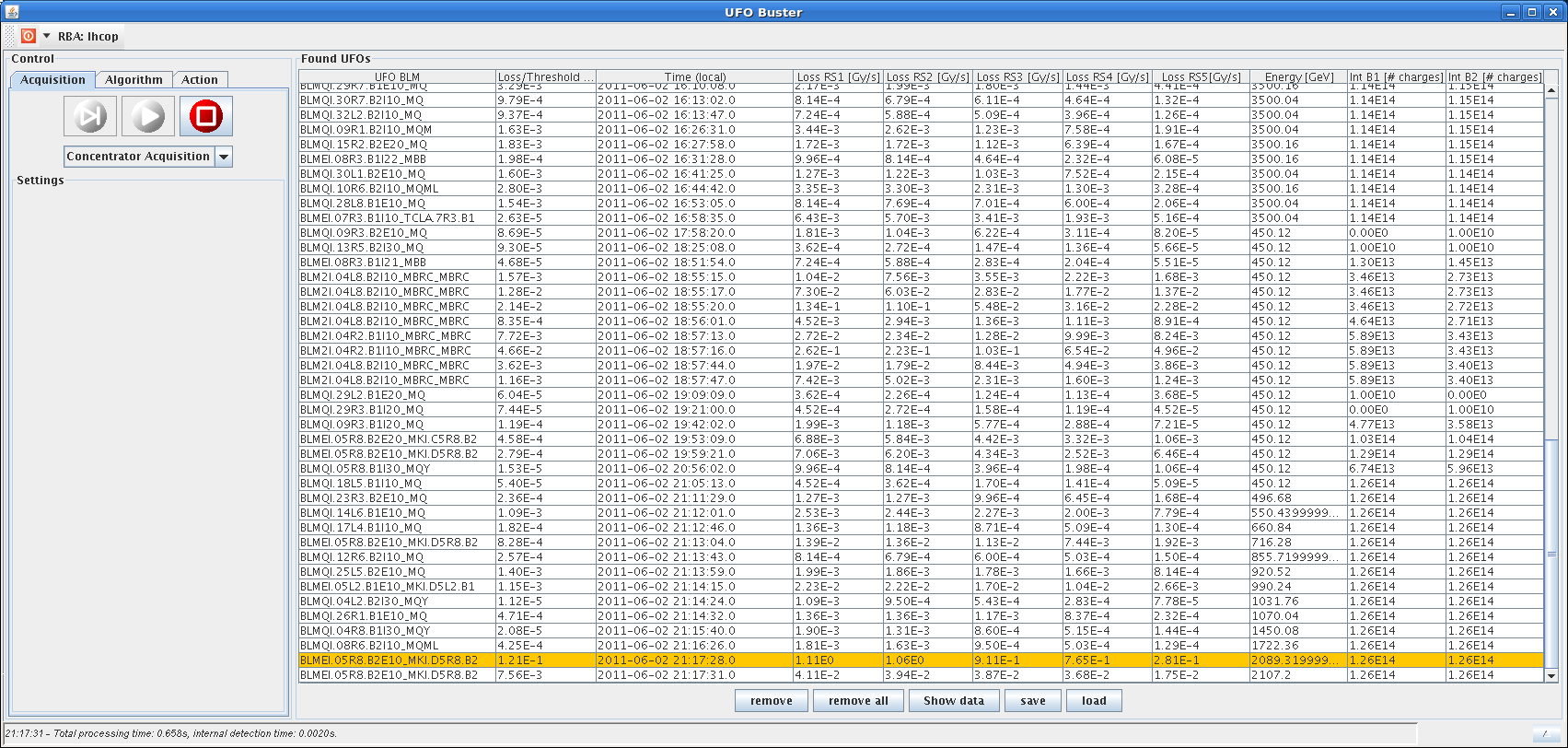 UFO’s 2.6.
5 MKI R8
1 MKI L2
04/06/2011
LHC 9:00 meeting
20
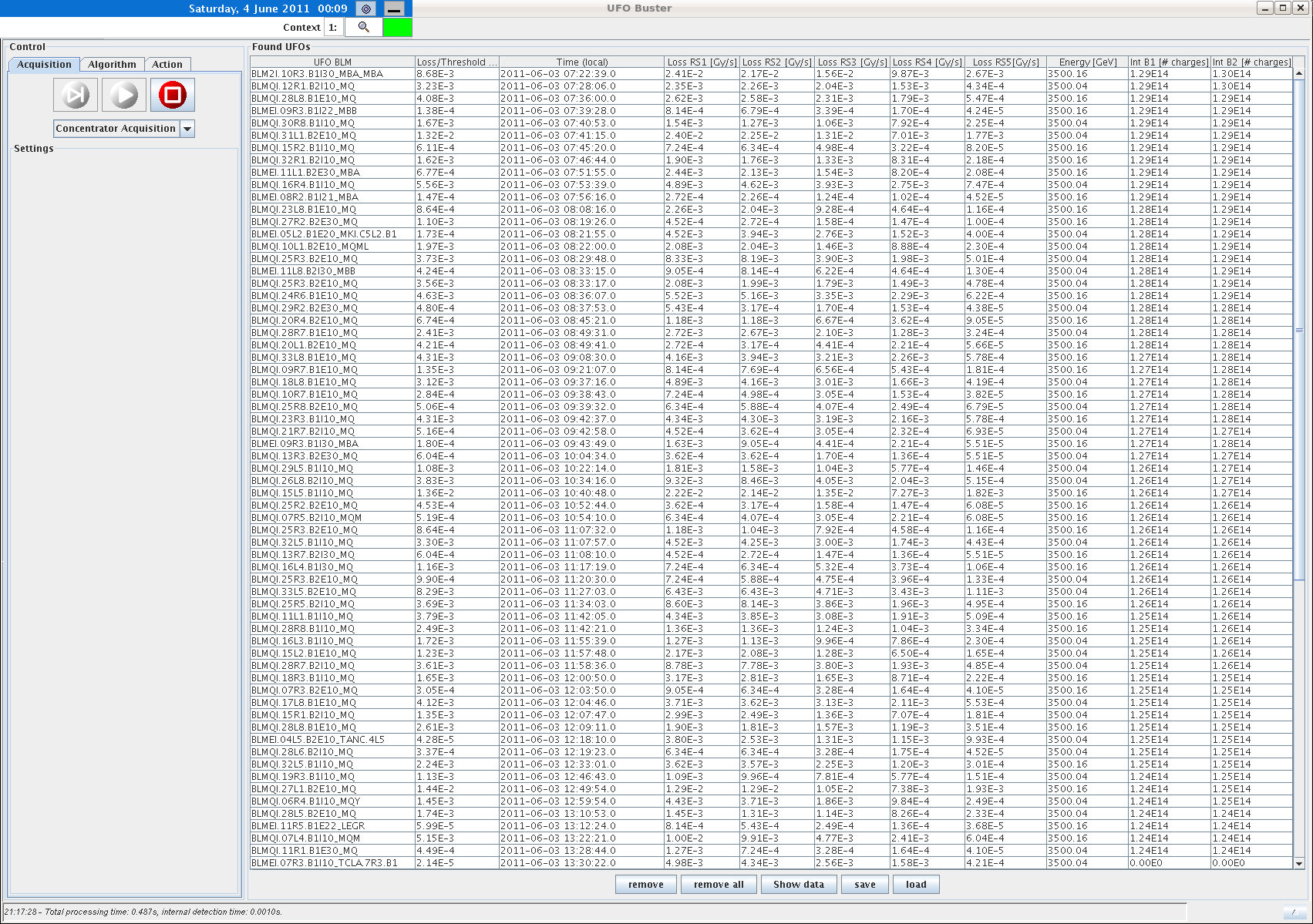 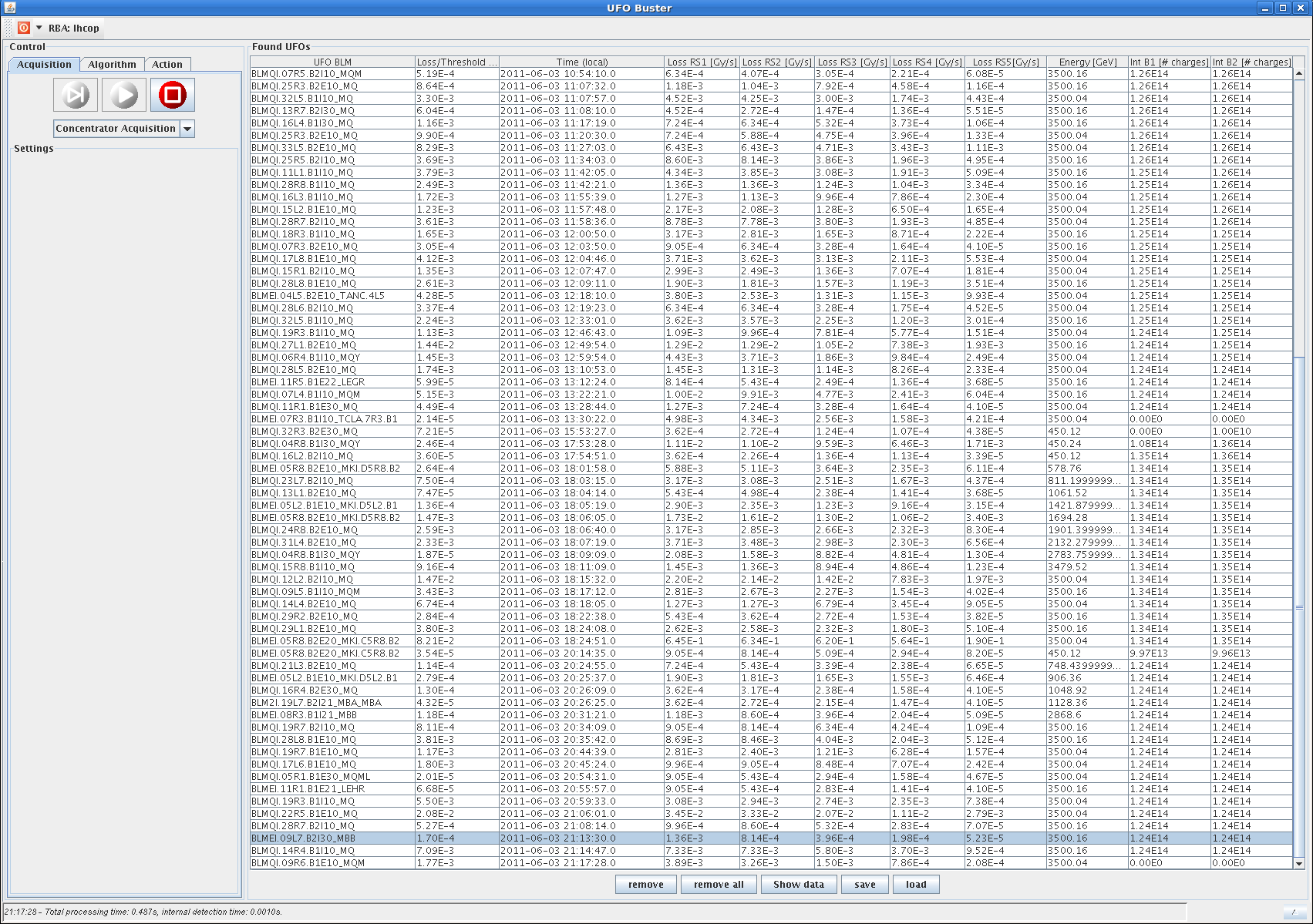 UFO’s 3.6.
3 MKI L2
4 MKI R8
04/06/2011
LHC 9:00 meeting
21
Tue Late
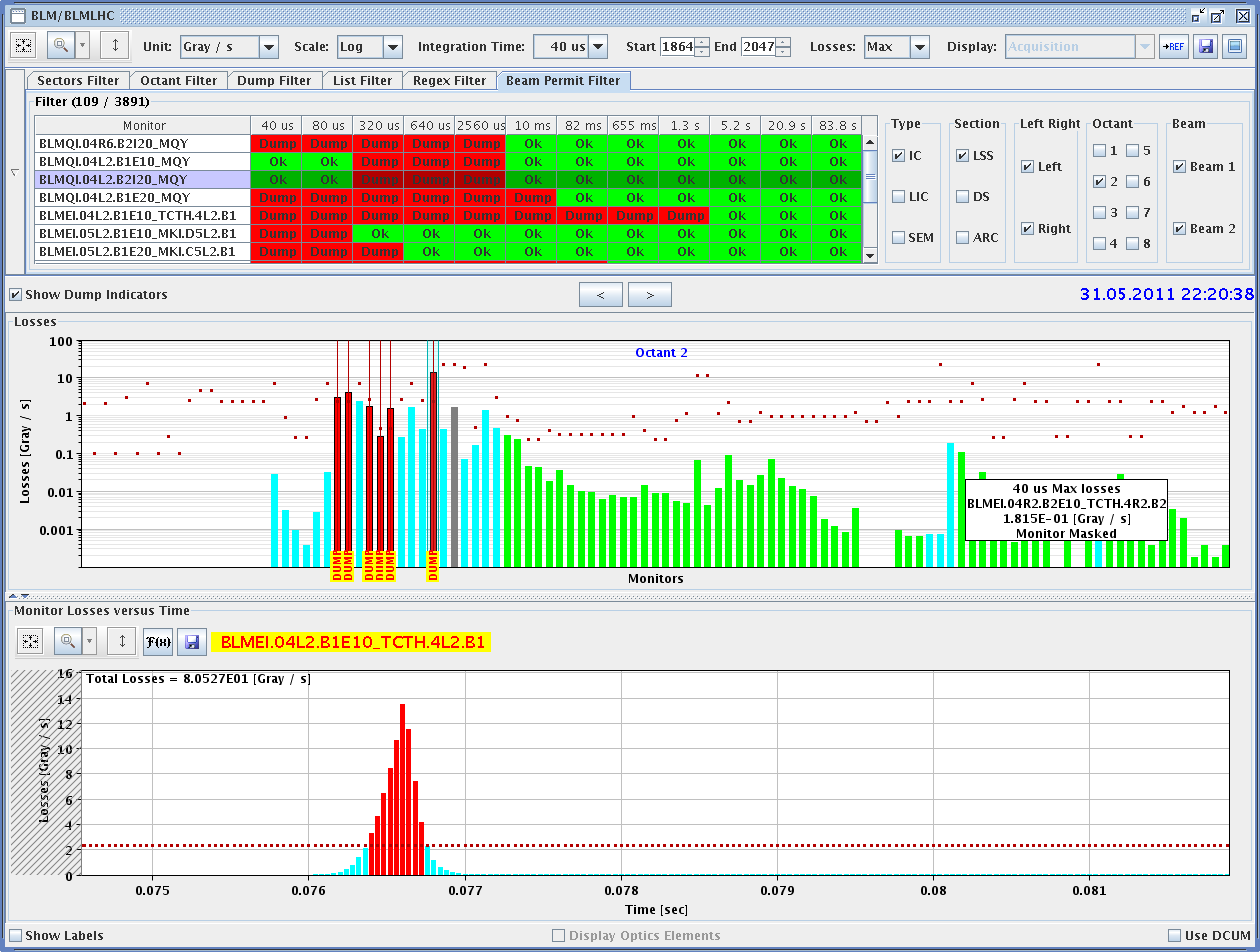 22:20 h Ramp, squeeze, Ufo
close to the MKI (the same 
as this morning)
21:51h and once again ... much better now  injections were very clean 
from losses point of view.no sign of emittance growth,
Injection Kicker Temperatures
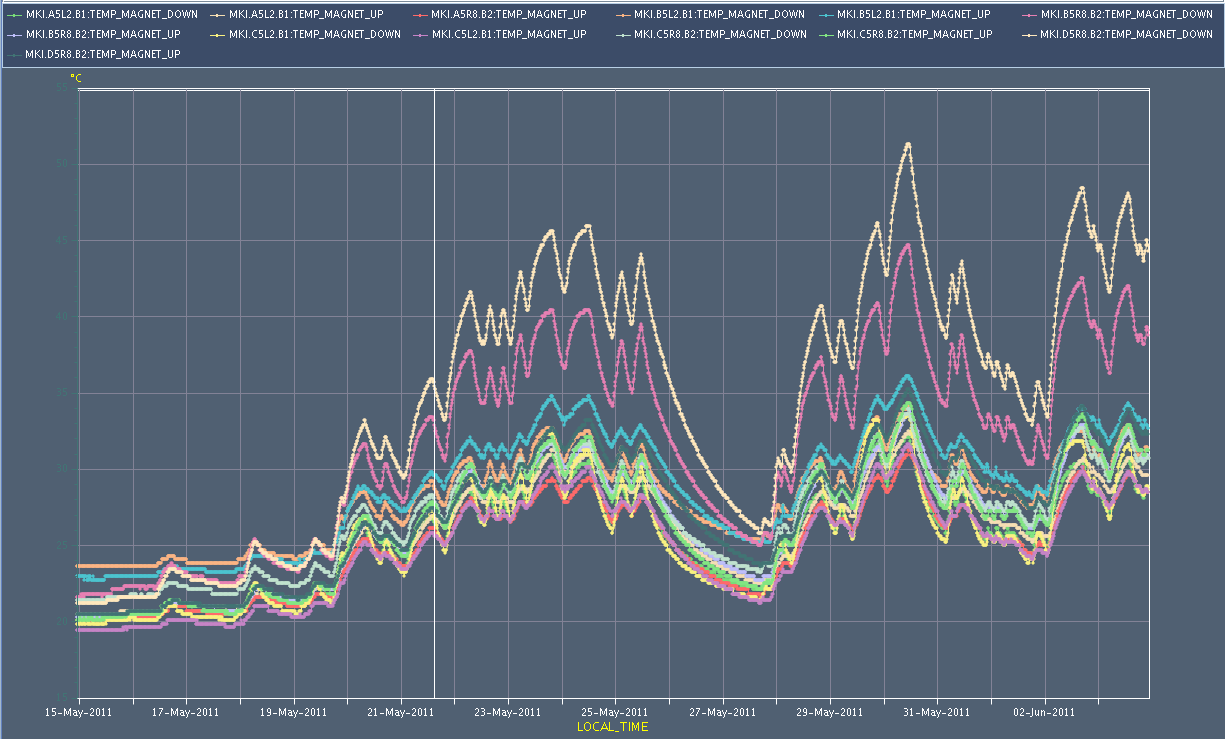 04/06/2011
LHC 9:00 meeting
23
Collimator Heating by EM fields
Bunch Length
25 deg.
0.5 ns
Collimator
temperature
01/06/2011
LMC - R. Assmann
Parasitic MD: Integer Resonance
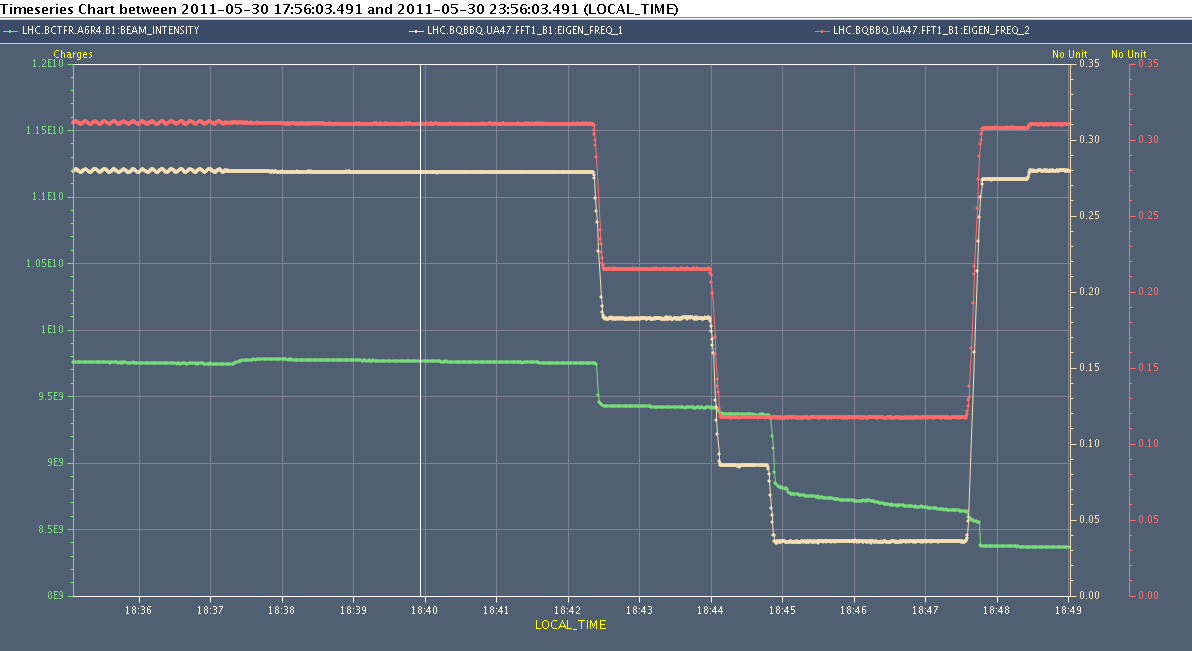 QV
QH
Beam Intensity
 Integer resonance is very narrow!
31/05/2011
LHC 8:30 meeting
Parasitic MD: Integer Resonance
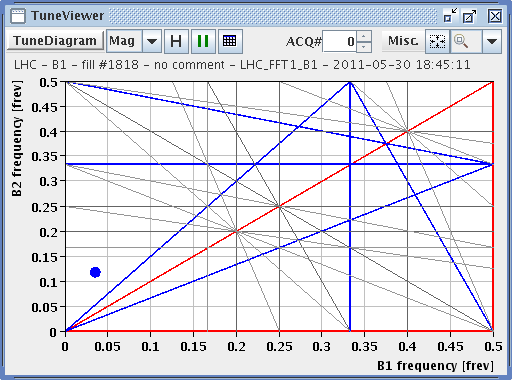 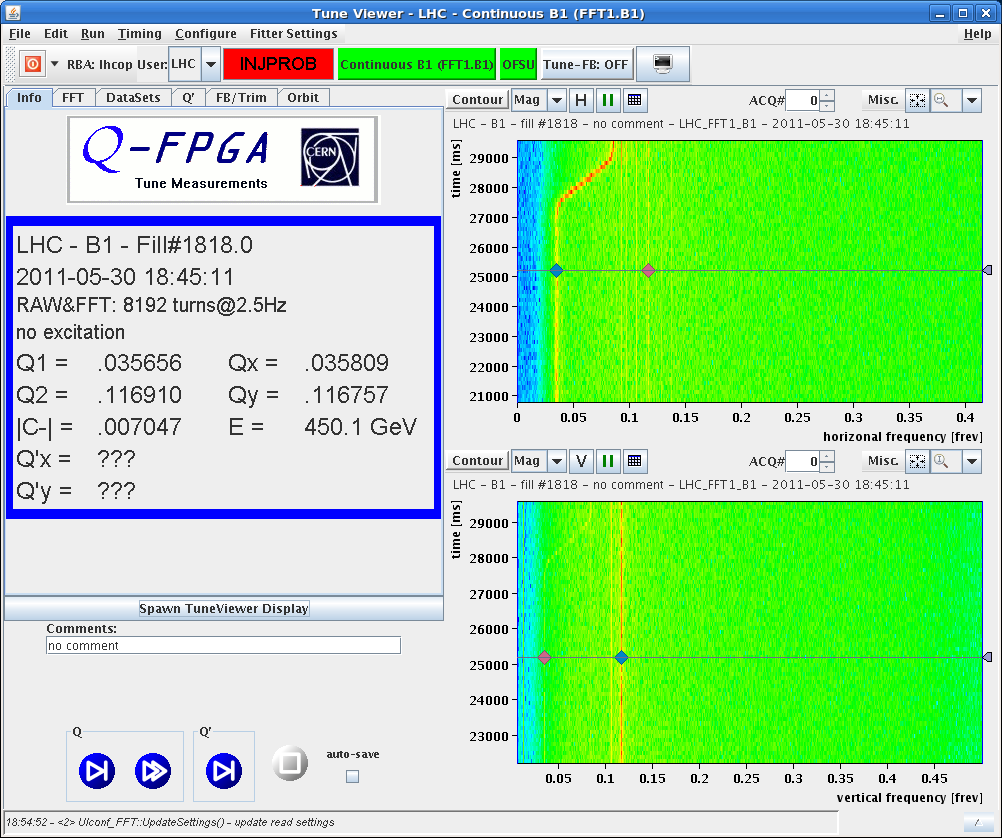 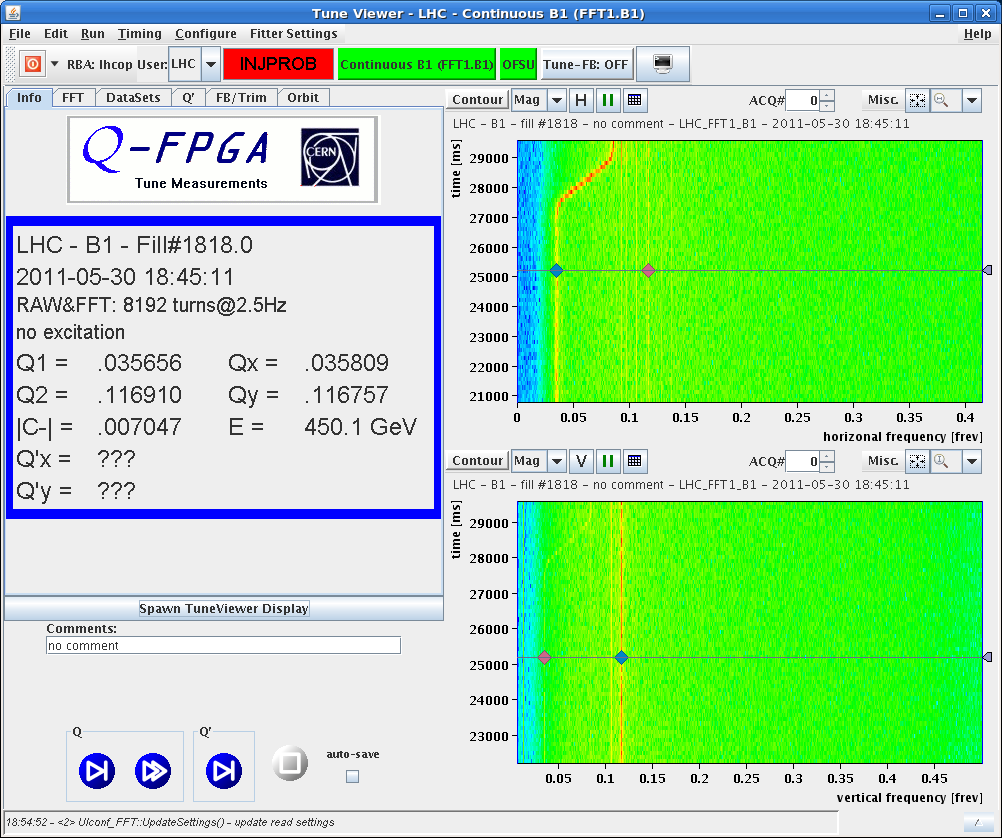 31/05/2011
LHC 8:30 meeting
Ahead
Physics fills continued (1092 x 1092 bunches, 108b injections).
Average bunch intensity: ~ 1.2e11 p
End of fills (if any):
Try to reduce DS losses with TCL collimators (open now)
RF cavity switch off test
There is a chance to reach 1 fb-1 end of this week or beginning next week…
This week coordination: Mike Lamont and Jan Uythoven
04/06/2011
LHC 9:00 meeting
27